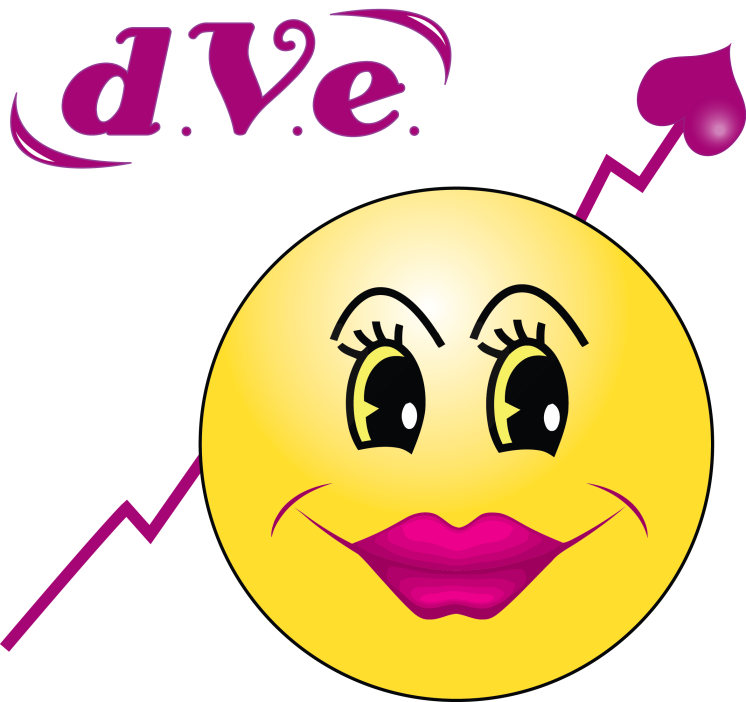 nieuw lesmateriaal ontwikkelen voor bedrijfseconomie
Workshop door De Vrolijke Economen:
Linda van Haren
Karine Kruijff
Bartha Moerkerk
VECON
21 maart 2019
14:25-15:10 uur
[Speaker Notes: BARTHA start met presenteren]
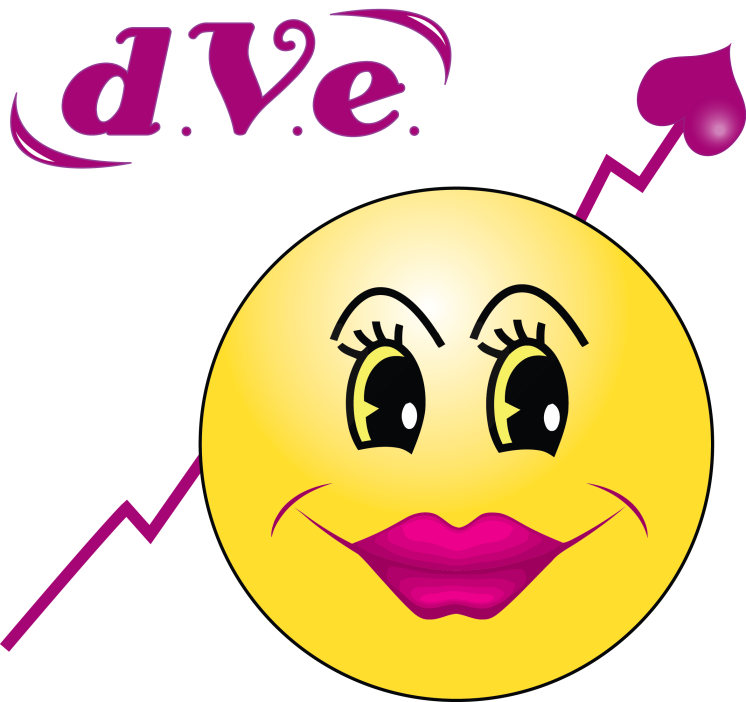 Inhoud workshop   ‘De Vrolijke Economen’
[Speaker Notes: Bartha]
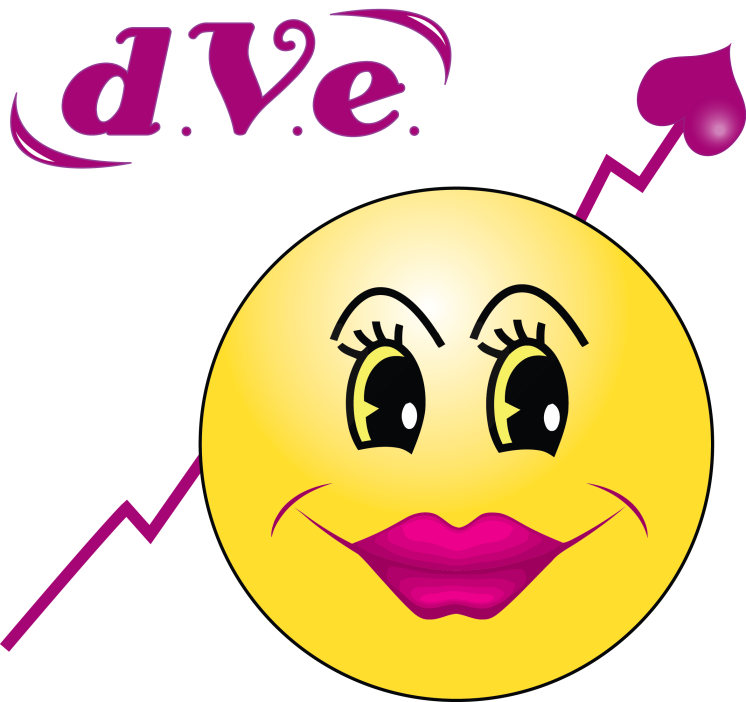 De Vrolijke Economen
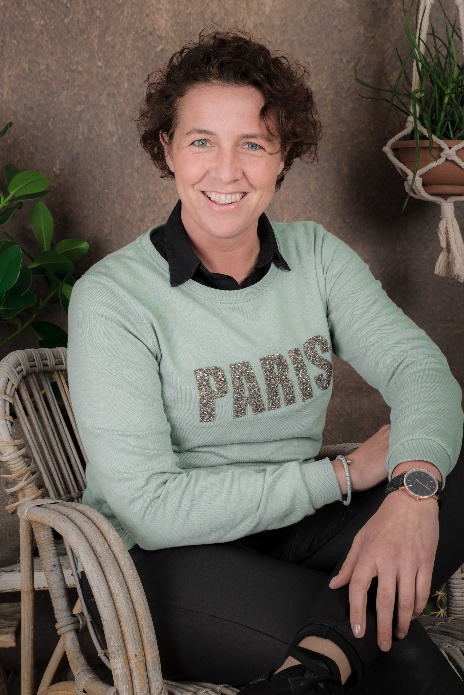 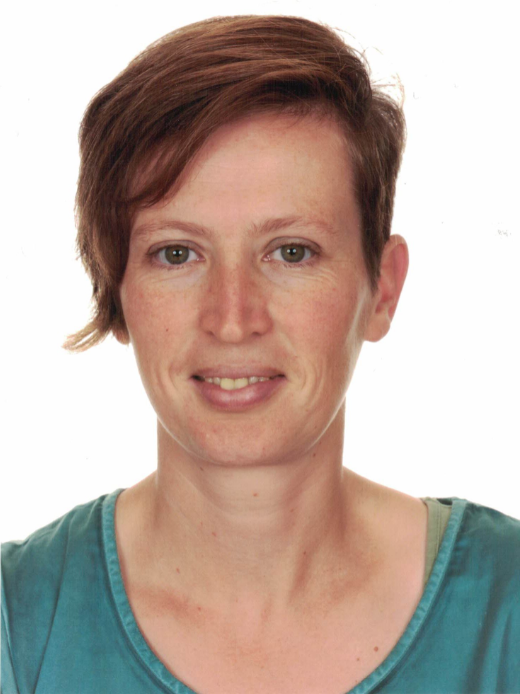 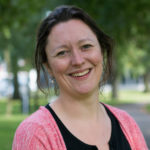 Bartha Moerkerk
docentbedrijfseconomie/m&o
(en decaan havo)
Linda van Haren
docent ibc en (bedrijfs)economie/m&o
Karine Kruijff
docent (bedrijfs)economie/m&o
Contact:
www.devrolijkeeconomen.nl
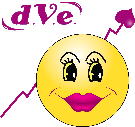 [Speaker Notes: Bartha]
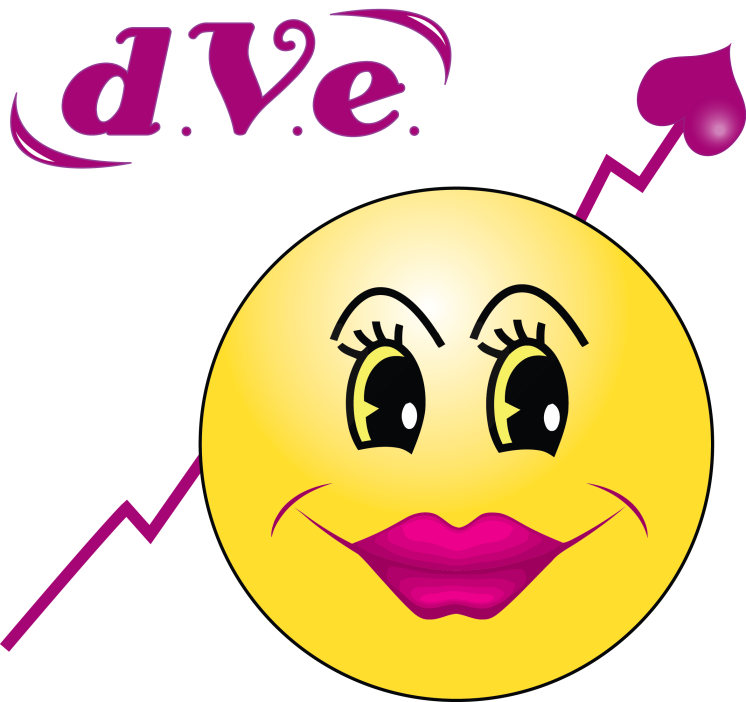 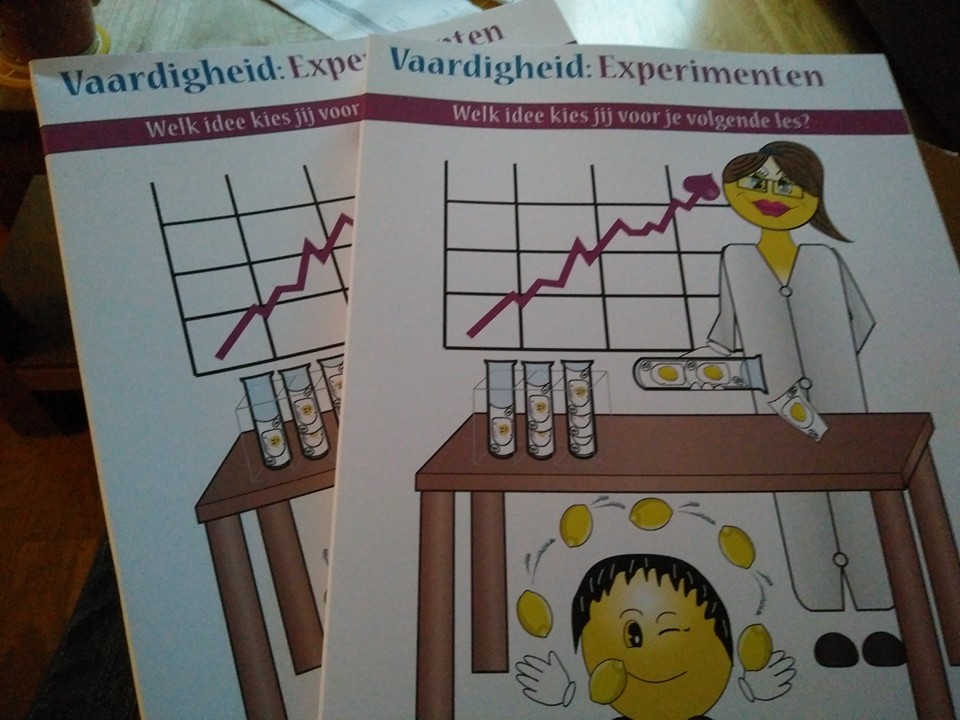 Producten van DVE
Bundel Markt
Bundel Ruilen over de tijd
Bundel Schaarste en Ruil
Bundel M&O
Experimentenbundel
Bundel Welvaart en Groei (binnenkort de lancering)Sinds kort ook de Escaperoom Economie
     en natuurlijk de Vrolijke Vrijdag
Contact:
www.devrolijkeeconomen.nl
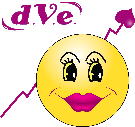 [Speaker Notes: Bartha]
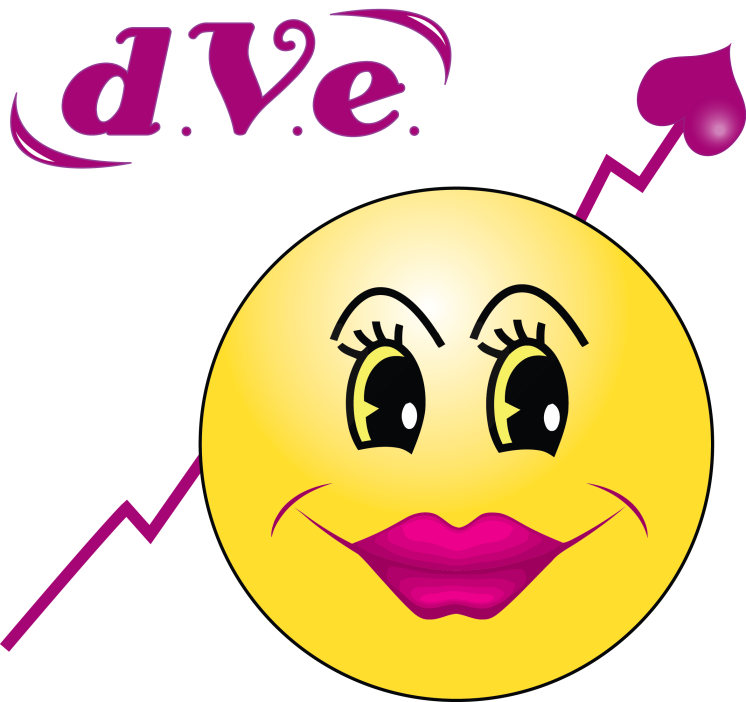 Ontwikkeling materiaal voor bedrijfseconomie
Bestaande opdrachten van m&o nog bruikbaar

Nieuwe opdrachten, bijvoorbeeld over financiële zelfredzaamheid of beleggen

Ontwikkeling bundel bedrijfseconomie
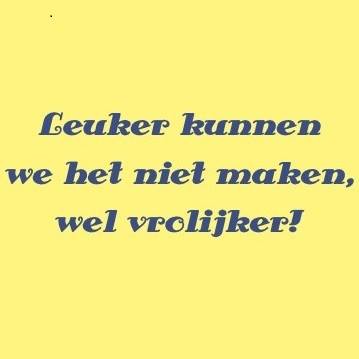 Contact:
www.devrolijkeeconomen.nl
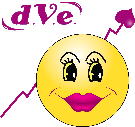 [Speaker Notes: LINDA?]
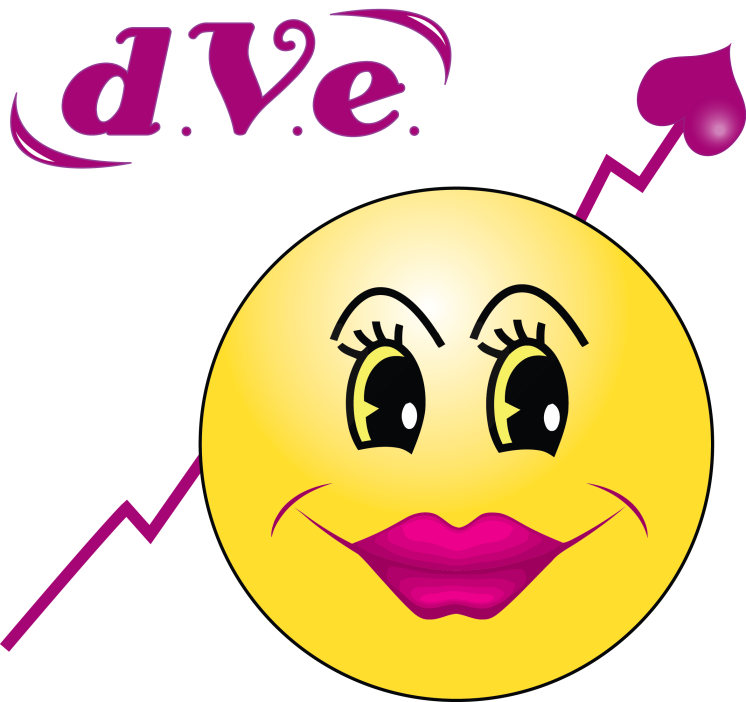 Enkele voorbeelden
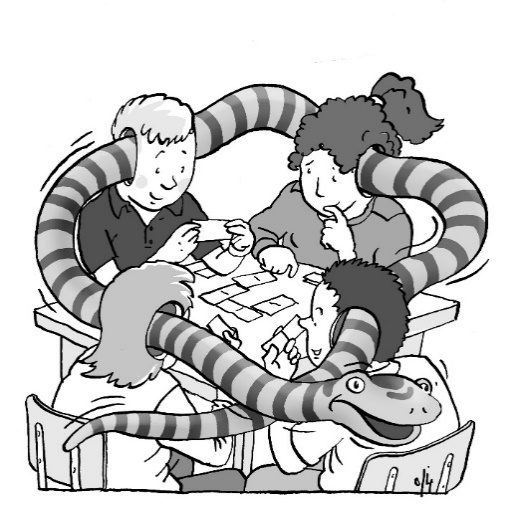 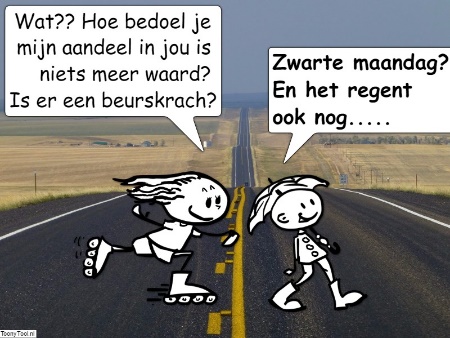 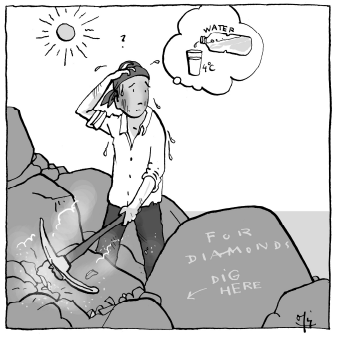 Onderwerp: personal finance
Werkvorm: woordslang
Onderwerp: Marketing
Context: Water
Onderwerp: NV
Werkvorm: stripjes koppelen
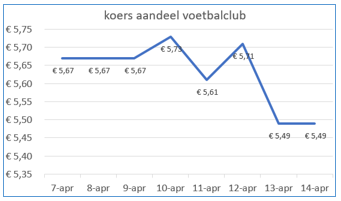 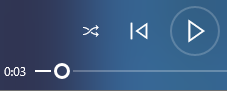 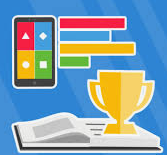 Titel: Sound of BE?
Werkvorm: songtext schrijven
Onderwerp: Beurskoers
Werkvorm: Casus
Onderwerp: Vermogen
Werkvorm: Quiz
[Speaker Notes: LINDA?]
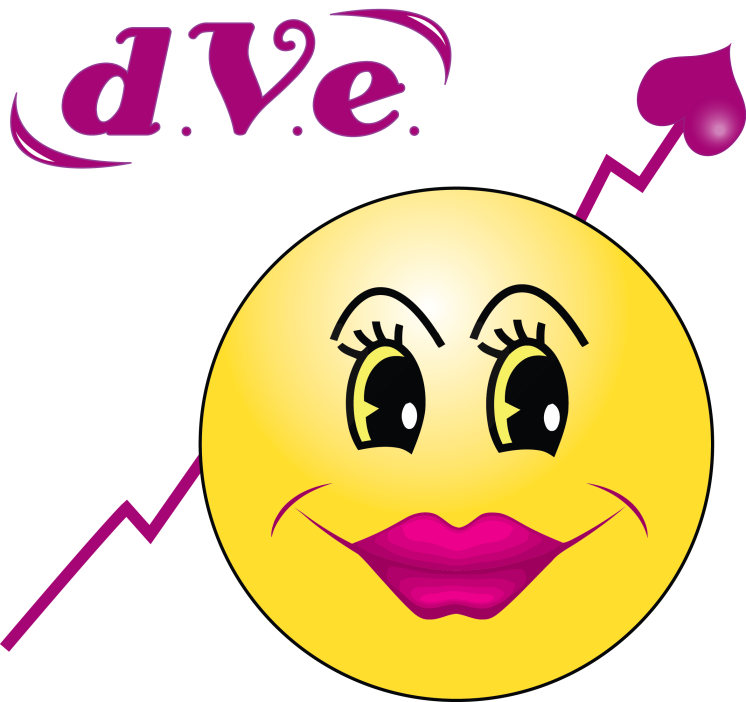 Do-it-yourself-keuzemenu
Keuze 1:

Wat?
Eigen lesidee voor BE ontwikkelen
Aan de hand van het werkblad

Hoe?
Werkvorm kiezen
Thema/Domein kiezen
Voorwerpen grabbelen
Eerste opzet voor een les of opdracht maken

Hoelang?
5 minuten opdracht lezen, werkvorm kiezen, grabbelen
15 minuten uitwerken idee
1 minuut per idee presenteren
Keuze 2:

Wat?
Een opdracht uit de nieuwe bundel testen

Hoe?
Opdracht kiezen
Opdracht doen/maken
Feedbackformulier invullen

Hoelang?
3 minuten opdracht kiezen
12 minuten werken aan opdracht
5 minuten feedbackformulier invullen
1 minuut feedback presenteren
[Speaker Notes: BARTHA?]
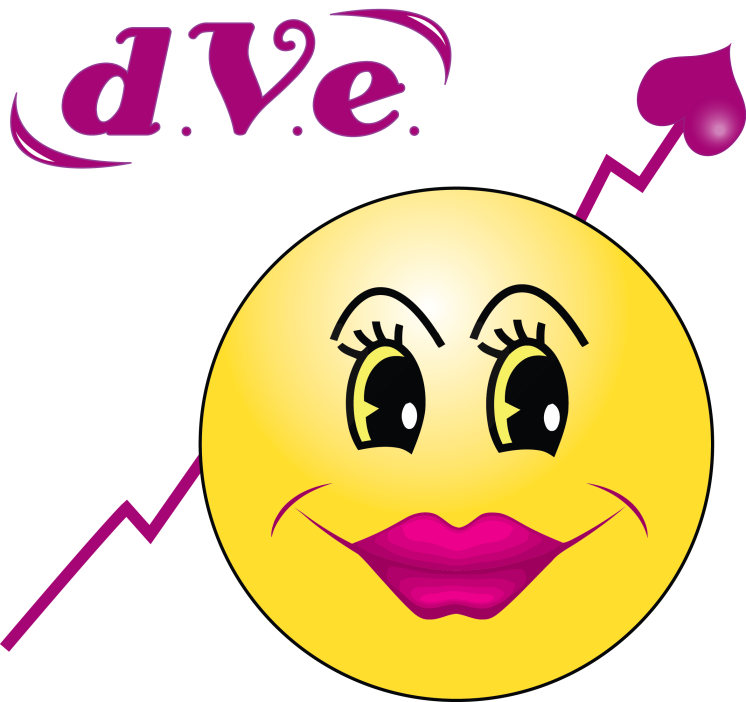 Pitch-tijd
Lesidee
welk thema/Domein
welke werkvorm
welk resultaat





Of

Feedback
welke opdracht
feedback thema/domein
feedback werkvorm
feedback uitwerking
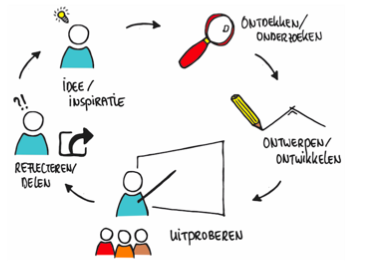 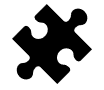 [Speaker Notes: Bartha]
Vragen?
Bundels te bestellen via LWEO of bezoek onze website: www.devrolijkeeconomen.nl
[Speaker Notes: Bartha]
Bedankt voor uw interesse!

 


Hopelijk heeft u nieuwe inspiratie opgedaan. 
Veel plezier!
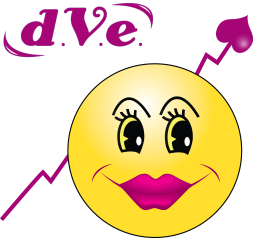